Узоры на крыльях бабочек
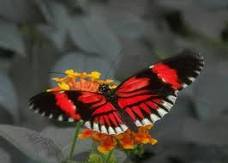 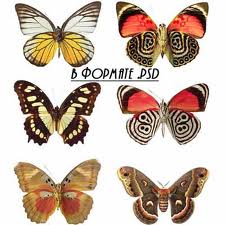 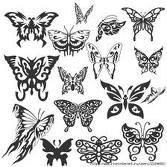 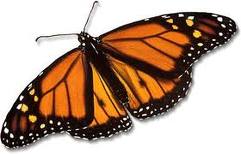 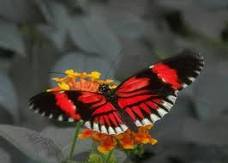 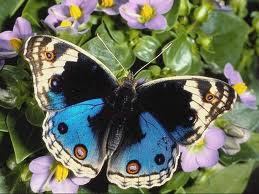 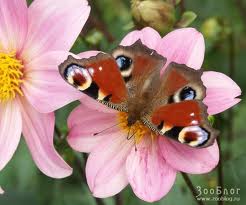 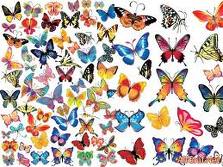 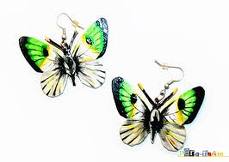 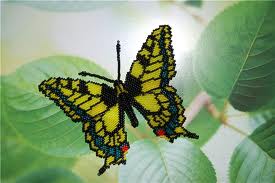 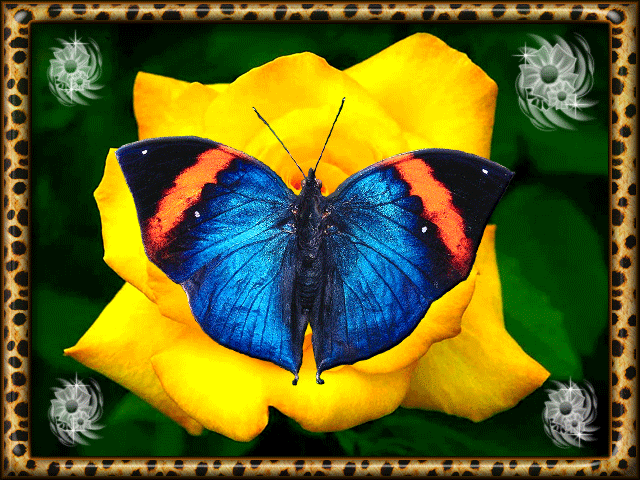 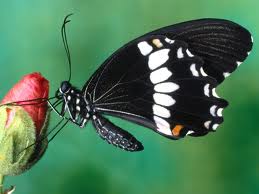 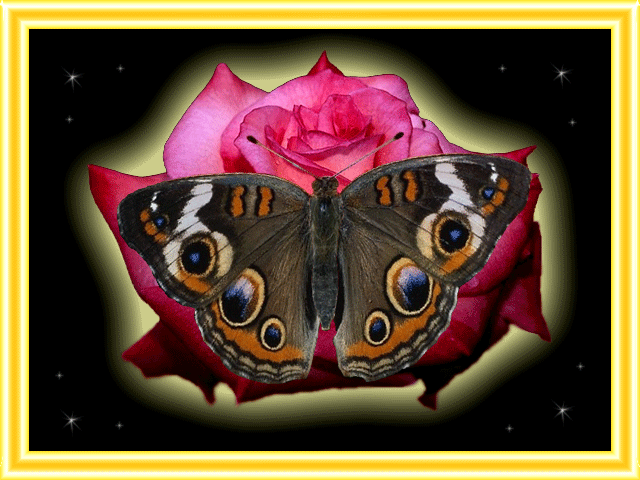 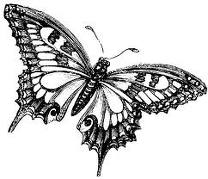 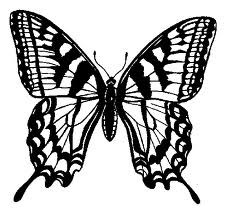 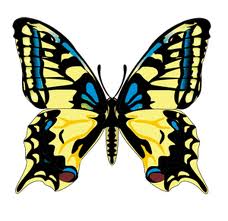